CSE 154
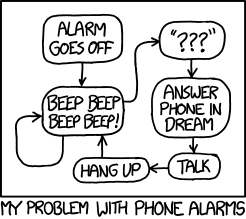 Lecture 9: Events and timers
Setting a timer
both setTimeout and setInterval return an ID representing the timer
this ID can be passed to clearTimeout/Interval later to stop the timer
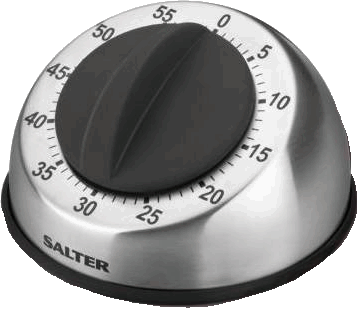 setTimeout example
<button id="clickme">Click me!</button>
<span id="output"></span>                                   HTML
window.onload = function() {
  document.getElementById("clickme").onclick = delayedMessage;
};

function delayedMessage() {
  document.getElementById("output").innerHTML = "Wait for it...";
  setTimeout(sayBooyah, 5000);
}

function sayBooyah() {   // called when the timer goes off
  document.getElementById("output").innerHTML = "BOOYAH!";
}                                                                    JS
output
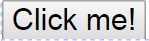 setInterval example
var timer = null;  // stores ID of interval timer

function delayMsg2() {
  if (timer === null) {
    timer = setInterval(rudy, 1000);
  } else {
    clearInterval(timer);
    timer = null;
  }
}

function rudy() {   // called each time the timer goes off
  document.getElementById("output").innerHTML += " Rudy!";
}                                                                    JS
output
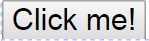 Passing parameters to timers
function delayedMultiply() {
  // 6 and 7 are passed to multiply when timer goes off
  setTimeout(multiply, 2000, 6, 7);
}
function multiply(a, b) {
  alert(a * b);
}                                                             JS
output
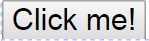 any parameters after the delay are eventually passed to the timer function
doesn't work in IE; must create an intermediate function to pass the parameters
why not just write this?
setTimeout(multiply(6 * 7), 2000);                             JS
Common timer errors
many students mistakenly write () when passing the function
setTimeout(booyah(), 2000);
setTimeout(booyah, 2000);

setTimeout(multiply(num1 * num2), 2000);
setTimeout(multiply, 2000, num1, num2);                               JS
what does it actually do if you have the () ?
it calls the function immediately, rather than waiting the 2000ms!
Checkboxes: <input>
yes/no choices that can be checked and unchecked (inline)
<input type="checkbox" name="lettuce" /> Lettuce
<input type="checkbox" name="tomato" checked="checked" /> Tomato
<input type="checkbox" name="pickles" checked="checked" /> Pickles  HTML
output
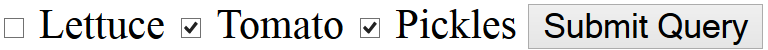 none, 1, or many checkboxes can be checked at same time
when sent to server, any checked boxes will be sent with value on:
http://webster.cs.washington.edu/params.php?tomato=on&pickles=on
use checked="checked" attribute in HTML to initially check the box
Radio buttons: <input>
sets of mutually exclusive choices (inline)
<input type="radio" name="cc" value="visa" checked="checked" /> Visa
<input type="radio" name="cc" value="mastercard" /> MasterCard
<input type="radio" name="cc" value="amex" /> American Express      HTML
output
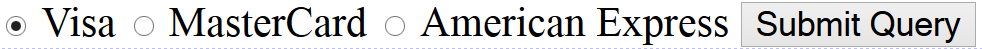 grouped by name attribute (only one can be checked at a time)

must specify a value for each one or else it will be sent as value on
Text labels: <label>
<label><input type="radio" name="cc" value="visa" checked="checked" /> Visa</label>
<label><input type="radio" name="cc" value="mastercard" /> MasterCard</label>
<label><input type="radio" name="cc" value="amex" /> American Express</label>                                            HTML
output
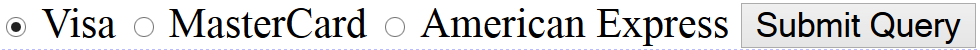 associates nearby text with control, so you can click text to activate control
 can be used with checkboxes or radio buttons
 label element can be targeted by CSS style rules
Drop-down list: <select>, <option>
menus of choices that collapse and expand (inline)
<select name="favoritecharacter">
  <option>Jerry</option>
  <option>George</option>
  <option selected="selected">Kramer</option>
  <option>Elaine</option>
</select>                                                           HTML
output
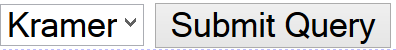 option element represents each choice
    select optional attributes: disabled, multiple, size
    optional selected attribute sets which one is initially chosen
Using <select> for lists
<select name="favoritecharacter[]" size="3" multiple="multiple">
  <option>Jerry</option>
  <option>George</option>
  <option>Kramer</option>
  <option>Elaine</option>
  <option selected="selected">Newman</option>
</select>                                                   HTML
output
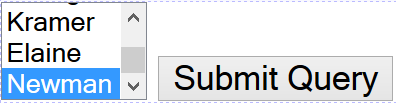 optional multiple attribute allows selecting multiple items with shift- or ctrl-click
must declare parameter's name with [] if you allow multiple selections
 option tags can be set to be initially selected
Option groups: <optgroup>
<select name="favoritecharacter">
  <optgroup label="Major Characters">
    <option>Jerry</option>
    <option>George</option>
    <option>Kramer</option>
    <option>Elaine</option>
  </optgroup>
  <optgroup label="Minor Characters">
    <option>Newman</option>
    <option>Susan</option>
  </optgroup>
</select>                                                   HTML
output
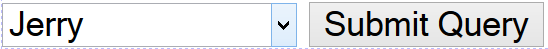 What should we do if we don't like the bold appearance of the optgroups?
Grouping input: <fieldset>, <legend>
groups of input fields with optional caption (block)
<fieldset>
  <legend>Credit cards:</legend>
  <input type="radio" name="cc" value="visa" checked="checked" /> Visa
  <input type="radio" name="cc" value="mastercard" /> MasterCard
  <input type="radio" name="cc" value="amex" /> American Express
</fieldset>                                                        HTML
output
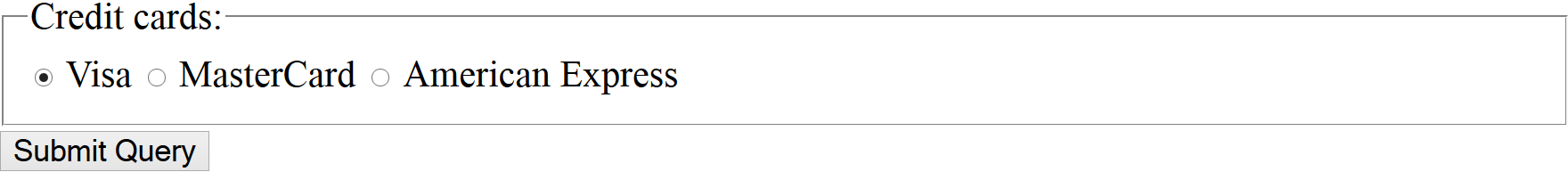 fieldset groups related input fields, adds a border; legend supplies a caption
Styling form controls
element[attribute="value"] {
  property : value;
  property : value;
  ...
  property : value;
}                                                          CSS
input[type="text"] {
  background-color: yellow;
  font-weight: bold;
}                                                                   CSS
output
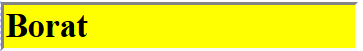 attribute selector: matches only elements that have a particular attribute value
    useful for controls because many share the same element (input)
More about form controls
<select id="captain">
  <option value="kirk">James T. Kirk</option>
  <option value="picard">Jean-Luc Picard</option>
  <option value="cisco">Benjamin Cisco</option>
</select>
<label> <input id="trekkie" type="checkbox" /> I'm a Trekkie </label>                                                    HTML
output
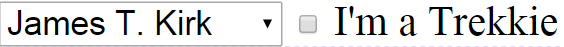 when talking to a text box or select, you usually want its value
when talking to a checkbox or radio button, you probably want to know if it's checked (true/false)
The innerHTML property
<button onclick="addText();">Click me!</button>
<span id="output">Hello </span>                             HTML
function addText() {
  var span = document.getElementById("output");
  span.innerHTML += " bro";
}                                                             JS
output
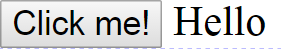 can change the text inside most elements by setting the innerHTML property
Abuse of innerHTML
// bad style!
var paragraph = document.getElementById("welcome");
paragraph.innerHTML = 
               "<p>text and <a href=\"page.html\">link</a>";
                                                               JS
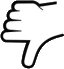 innerHTML can inject arbitrary HTML content into the page
however, this is prone to bugs and errors and is considered poor style
we forbid using innerHTML to inject HTML tags; inject plain text only
(later, we'll see a better way to inject content with HTML tags in it)
The six global DOM objects
Every Javascript program can refer to the following global objects:
The window object
technically, all global code and variables become part of the window object
properties:
document, history, location, name
methods:
alert, confirm, prompt (popup boxes)
setInterval, setTimeout clearInterval, clearTimeout (timers)
open, close (popping up new browser windows)
blur, focus, moveBy, moveTo, print, resizeBy, resizeTo, scrollBy,           scrollTo
the entire browser window; the top-level object in DOM hierarchy
Popup windows with window.open
window.open("http://foo.com/bar.html", "My Foo Window",
            "width=900,height=600,scrollbars=1");             JS
window.open pops up a new browser window

THIS method is the cause of all the terrible popups on the web!

some popup blocker software will prevent this method from running
The document object
the current web page and the elements inside it
properties:
anchors, body, cookie, domain, forms, images, links, referrer, title, URL
methods:
getElementById
getElementsByName, getElementsByTagName
querySelector, querySelectorAll
close, open, write, writeln
The location object
the URL of the current web page
properties:
host, hostname, href, pathname, port, protocol, search
methods:
assign, reload, replace
The navigator object
information about the web browser application
properties:
appName, appVersion, browserLanguage, cookieEnabled, platform,     userAgent
Some web programmers examine the navigator object to see what browser is being used, and write browser-specific scripts and hacks:
if (navigator.appName === "Microsoft Internet Explorer") { ...       JS
(this is poor style; you usually do not need to do this)
The screen object
information about the client's display screen
properties:
availHeight, availWidth, colorDepth, height, pixelDepth, width
The history object
the list of sites the browser has visited in this window
properties:
length
methods:
back, forward, go
sometimes the browser won't let scripts view history properties, for security